http://www.fema.gov/pdf/recoveryframework/ndrf.pdf
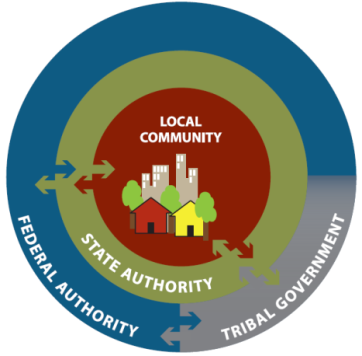 Recovery Continuum
NDRF Core Principles
Individual and Family Empowerment
Leadership and Local Primacy
Pre-Disaster Recovery Planning
Partnerships and Inclusiveness
Public Information
Unity of Effort
Timeliness and Flexibility
Resilience and Sustainability
Psychological and Emotional Recovery
Interagency Coordination
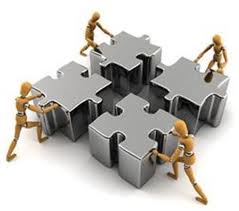 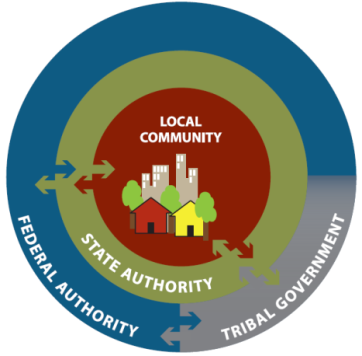 Recovery Support Functions
Community Planning and Capacity Building 
Economic 
Health and Social Services 
Housing 
Infrastructure 
Natural and Cultural Resources
Recovery Support Functions
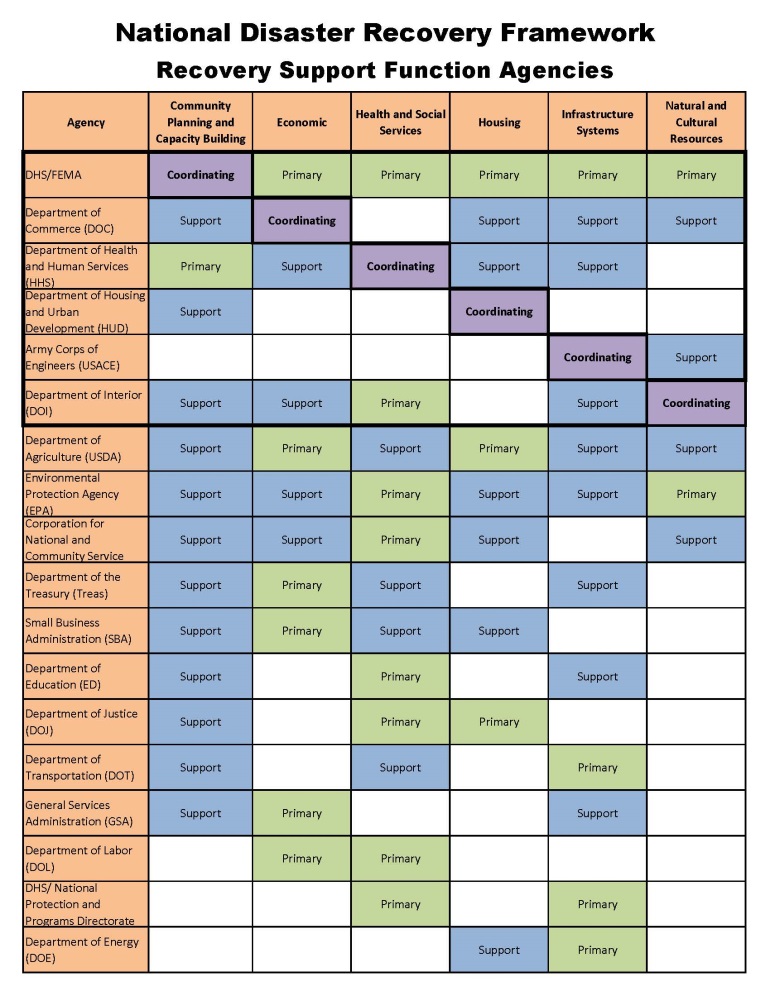 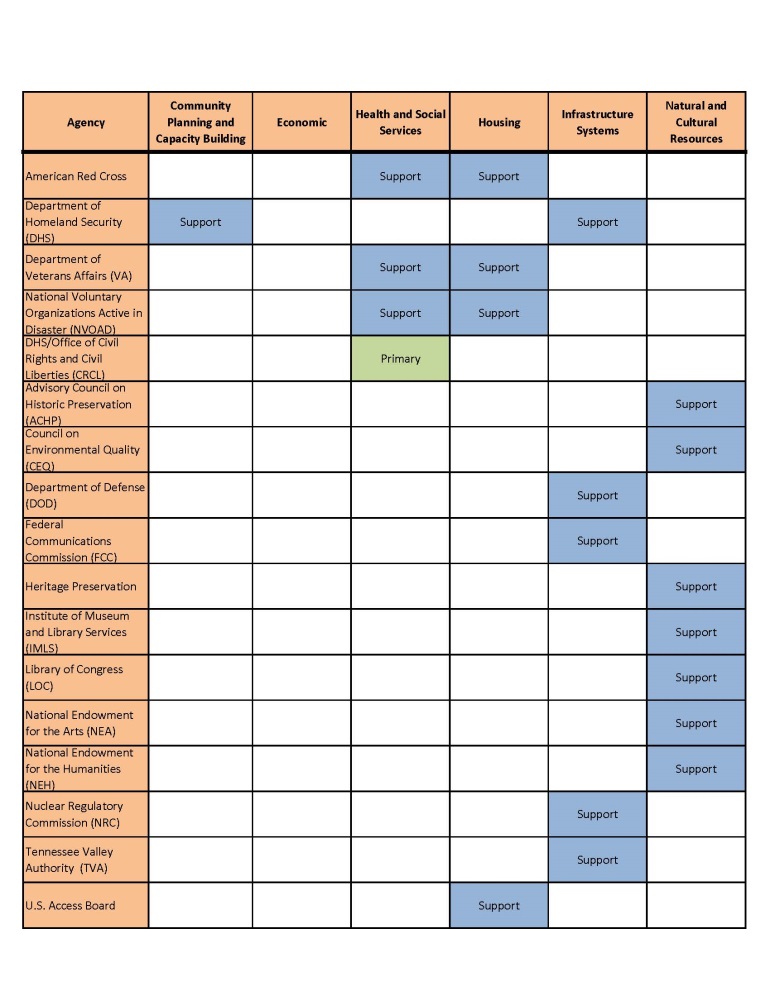 Types of Federal Recovery Support
Promote inclusiveness
Advise on community managed (pre-) recovery efforts
Support capacity-building
Incorporate mitigation, sustainability, and resilience-building measures
Assist in coordination with federal/regional and private sector stakeholders
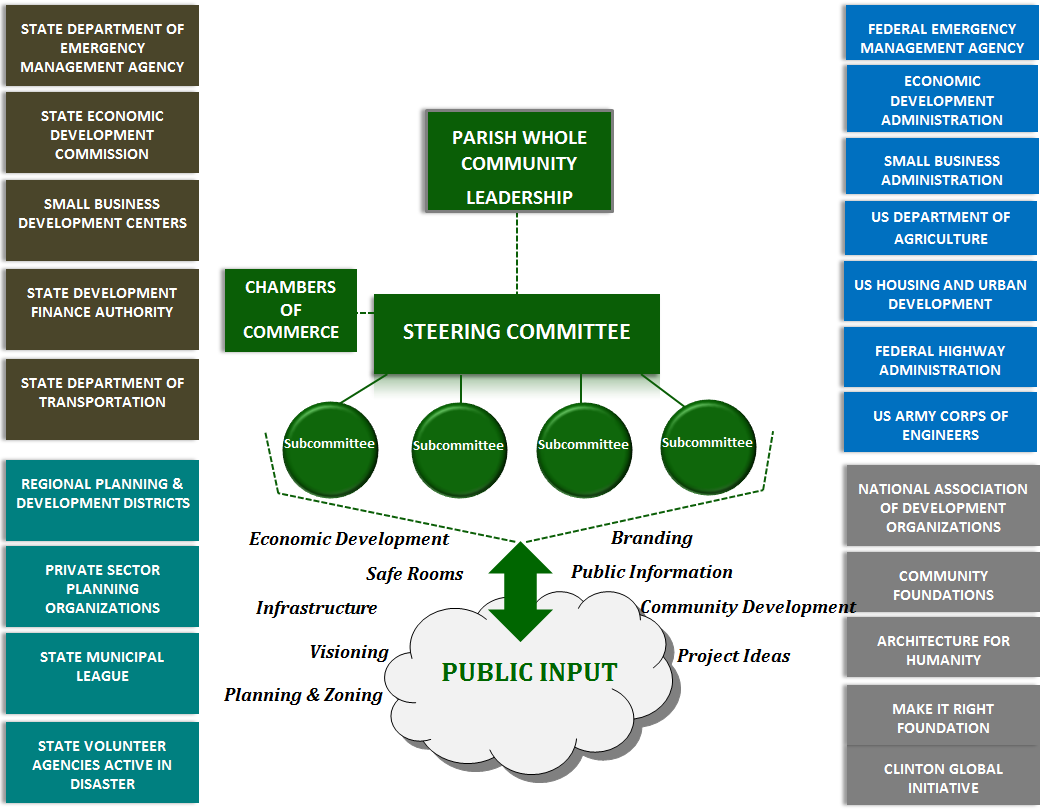 Recovery Continuum
Aggregate Data: Recovery Mission Area
States and territories generally reported having low capability levels in the Recovery-specific core capabilities
Aggregate Data: Recovery Mission Area
Moreover, States and territories reported lower capability levels in Recovery than every other mission area across all POETE elements
Resilience & Sustainability
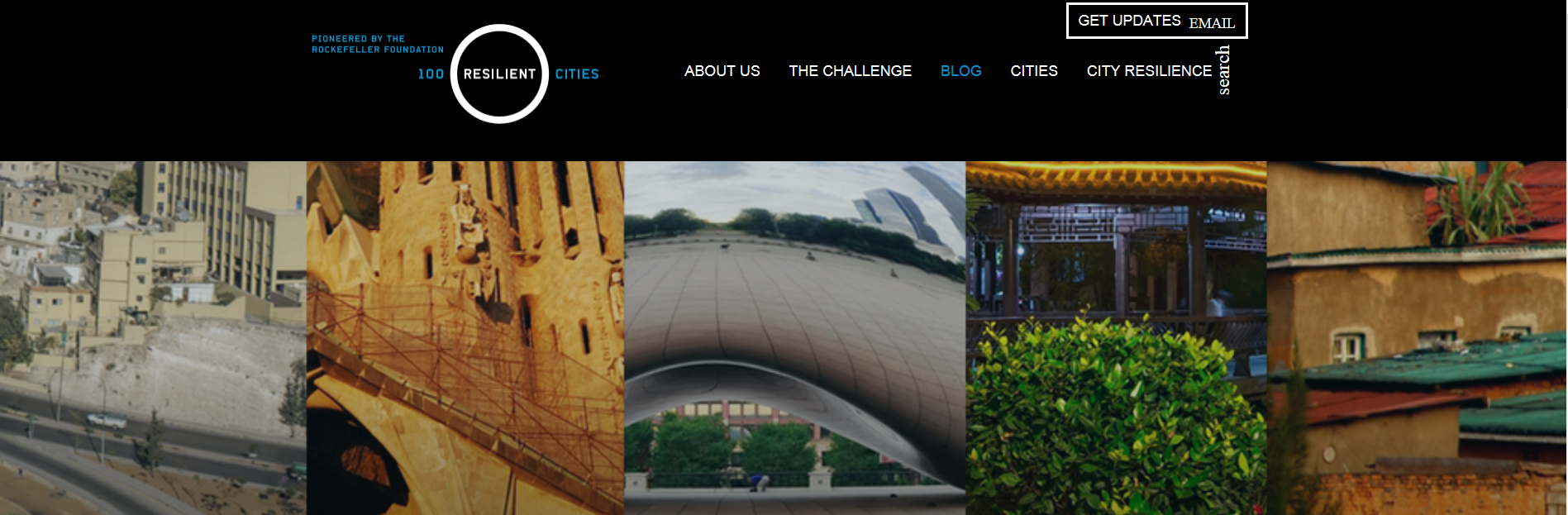 Questions & Comments
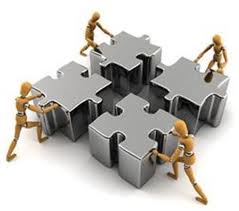 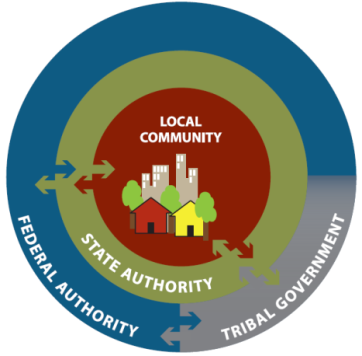 wayne.rickard@fema.dhs.gov